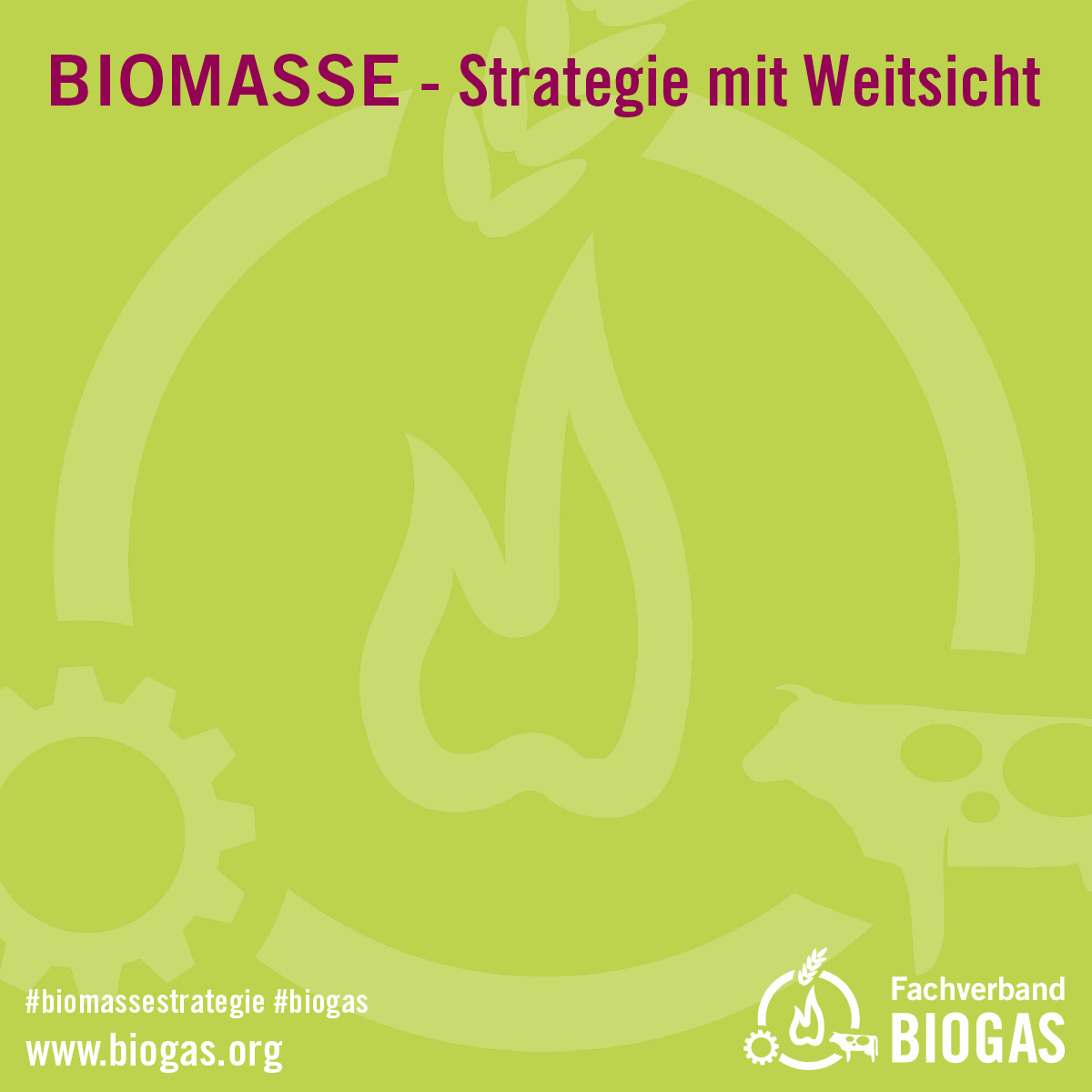 Rahmen für individuellen Text...
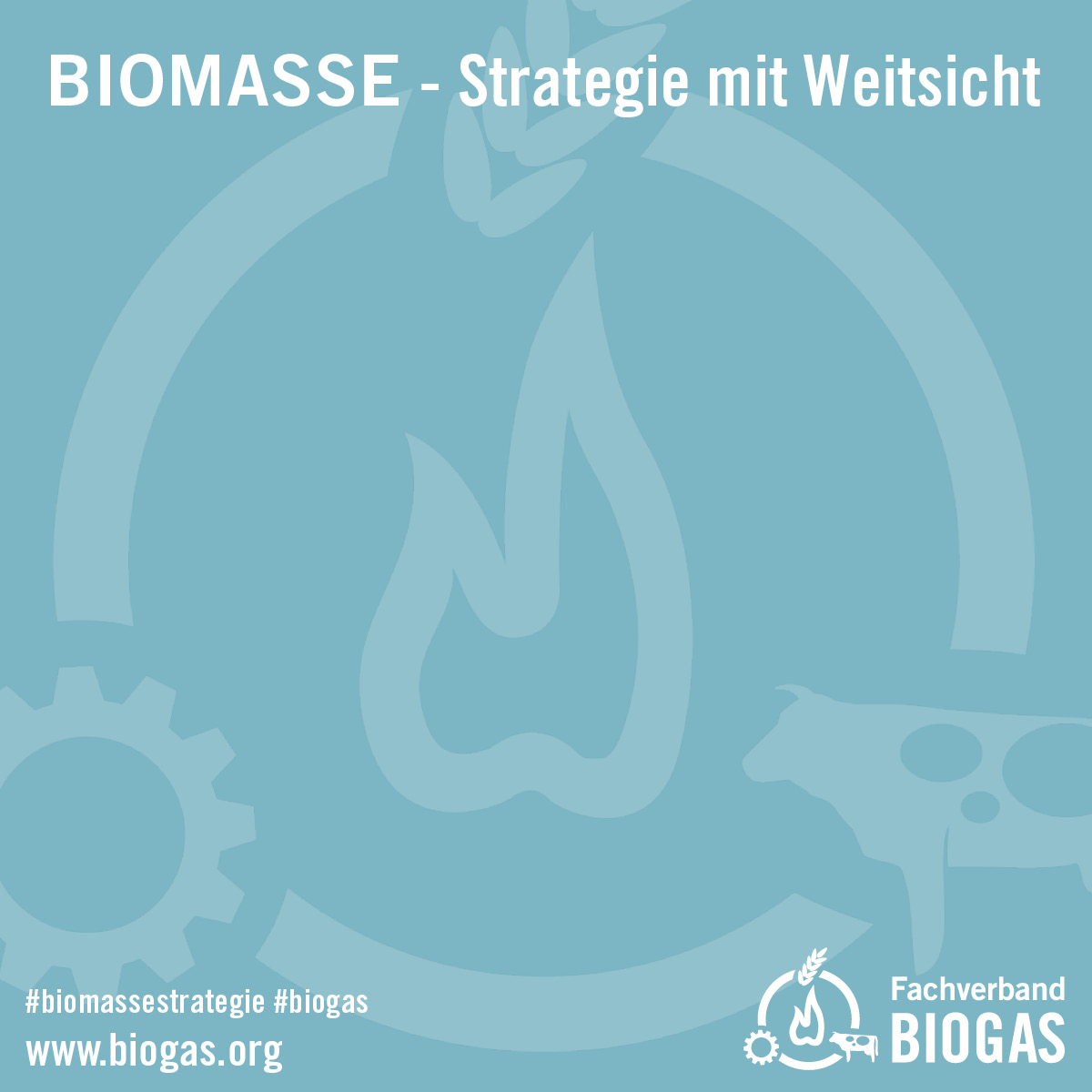 Rahmen für individuellen Text...
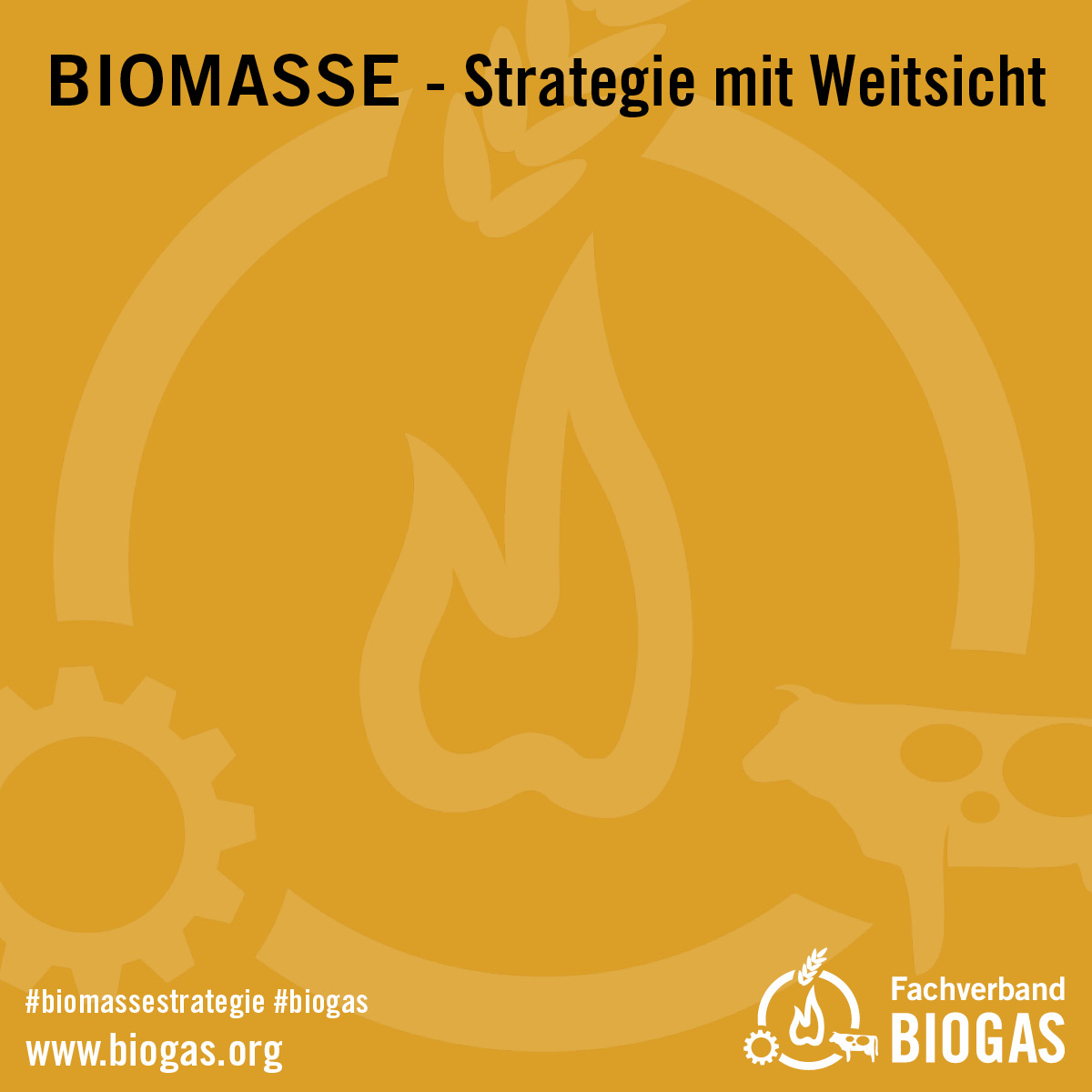 Rahmen für individuellen Text...
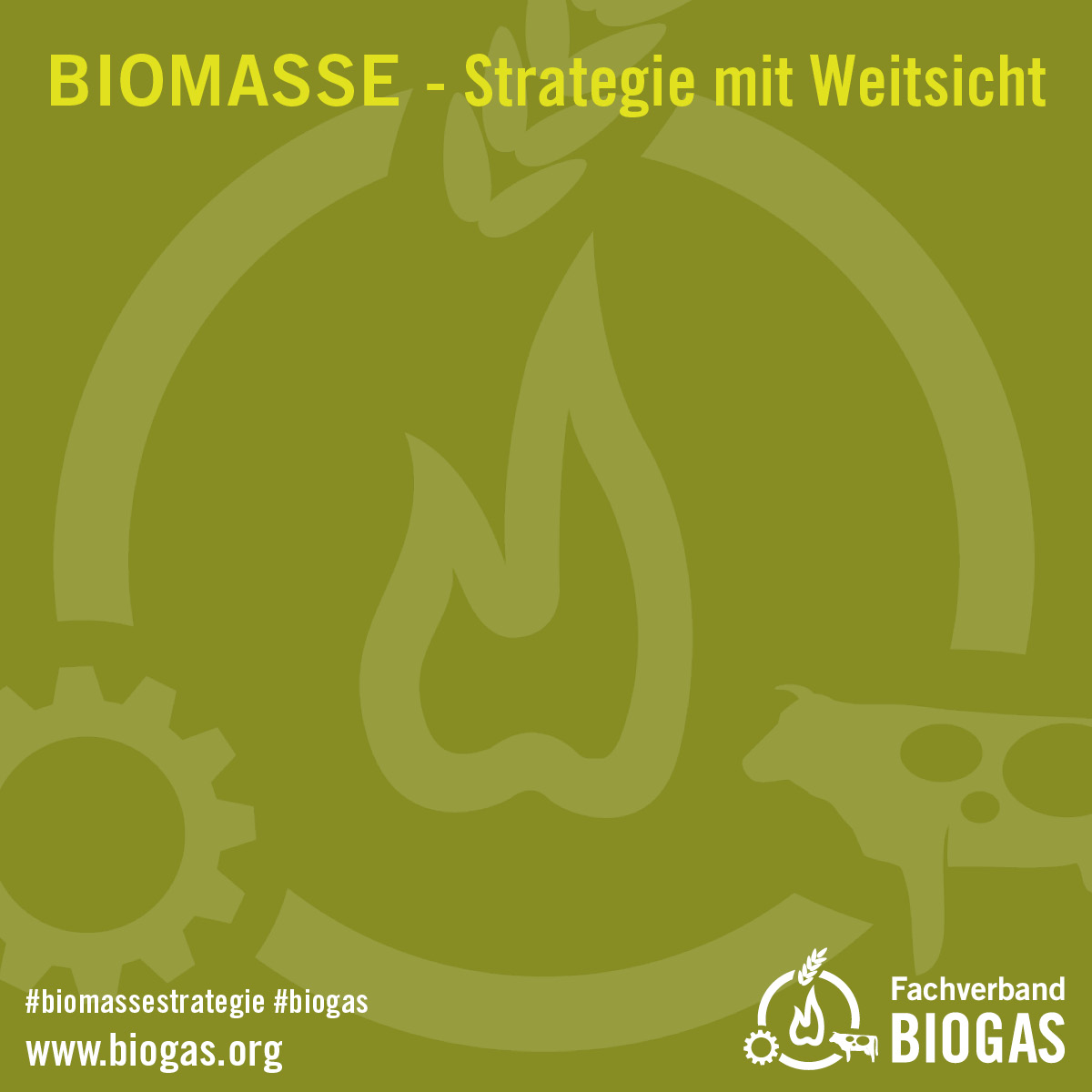 Rahmen für individuellen Text...